Transport und Lagerung von Erdöl
Transportkette des Erdöls
Transport und Lagerung von Erdöl
Vom Bohrloch zum Endverbraucher
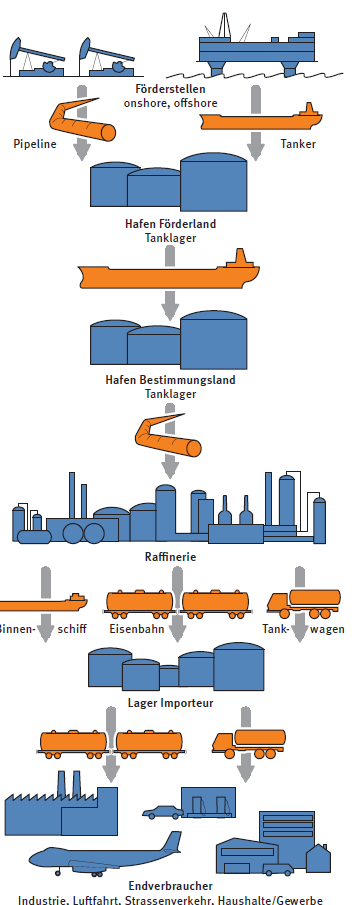 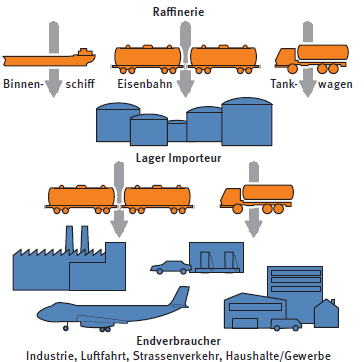 Quelle: Angepasst von Bürgi/Gehr, «Erdöl»
Transport und Lagerung von Erdöl
Internationale Krisenvorsorge			


						Die fünf erdölreichsten Länder 2016:
						1. Venezuela: 41.0 Mrd. t
						2. Saudi-Arabien: 36.3 Mrd. t
						3. Kanada: 23.1 Mrd. t
						4. Iran: 21.6 Mrd. t
						5. Irak: 19.4 Mrd. t
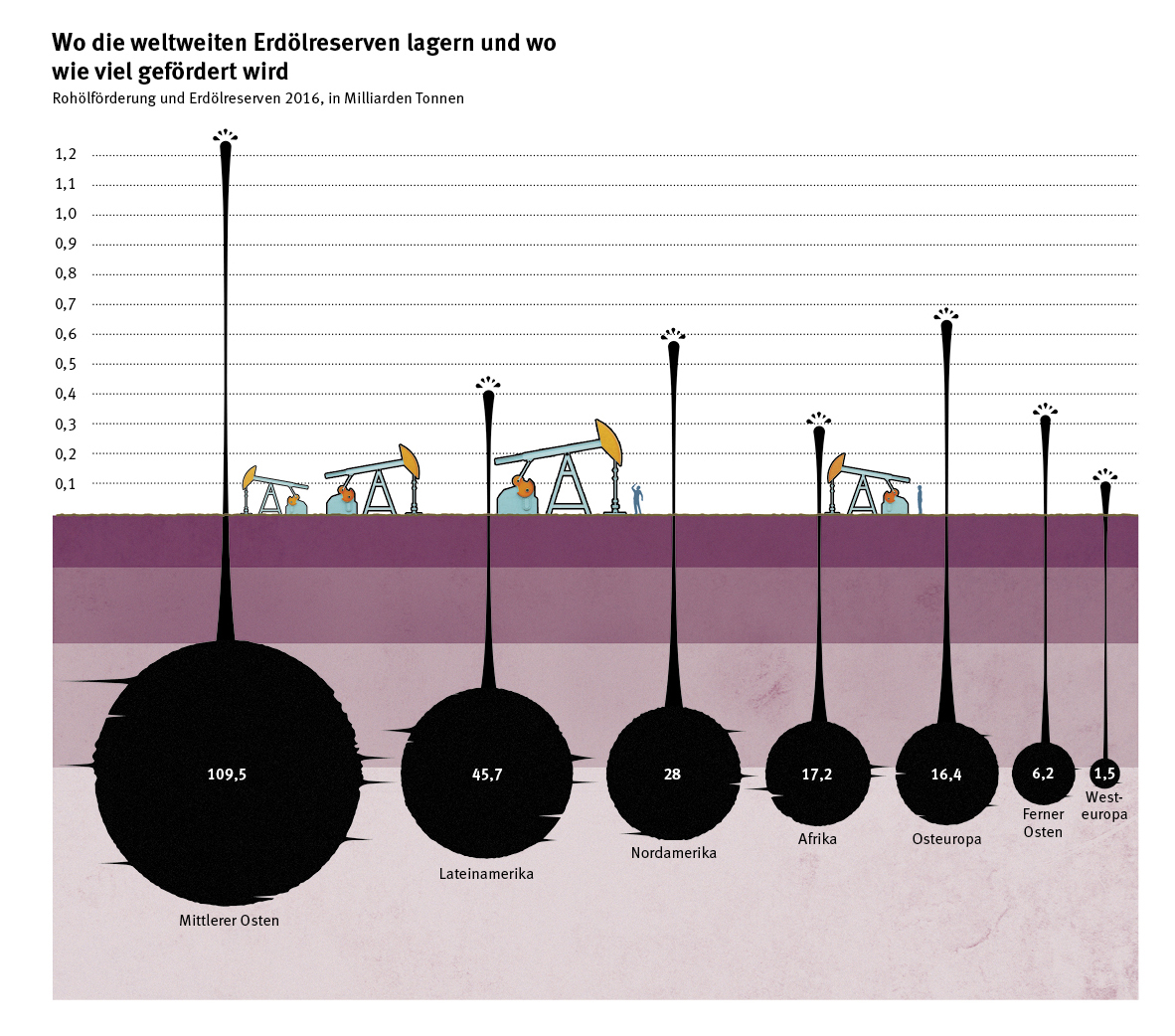 Quelle: Jahresbericht der Erdöl-Vereinigung, 2016.
Transport und Lagerung von Erdöl
Internationale Transporte
Hochseetransport
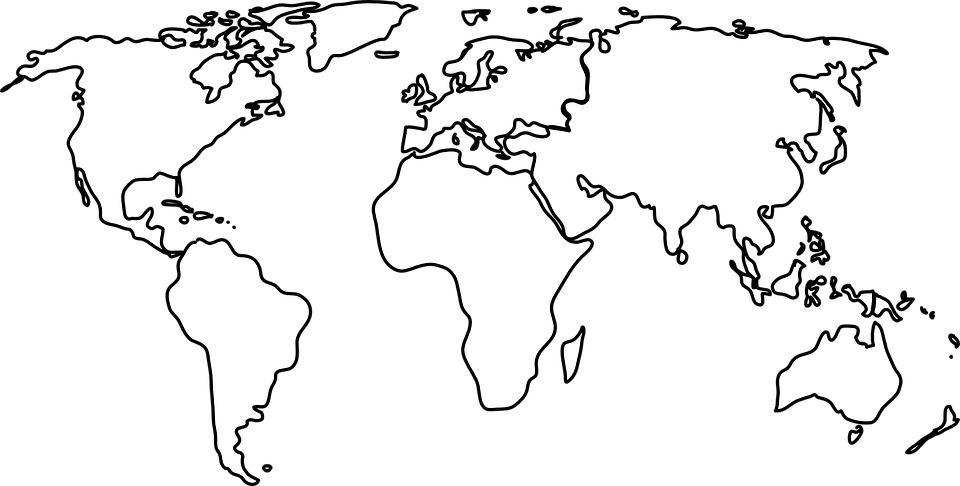 Strasse von Malakka
Panamakanal
Suezkanal
Transport und Lagerung von Erdöl
Transport und Lagerung von Erdöl
Stabilität und Volumenänderung bei einem Tankschiff
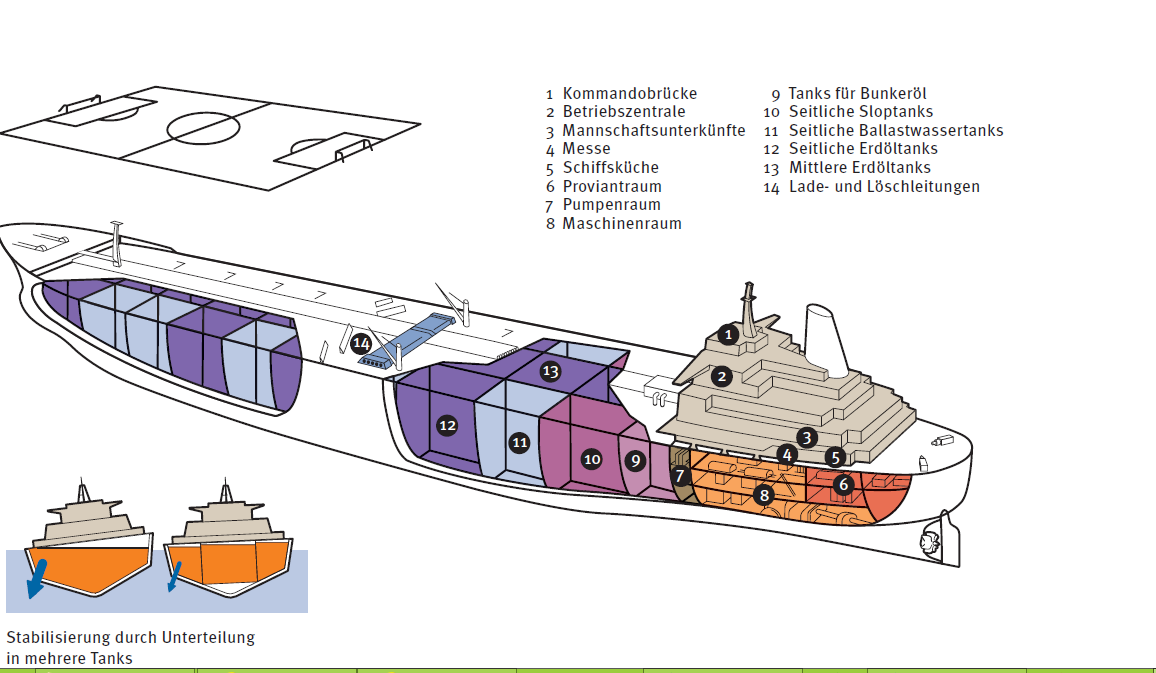 Quelle: Bürgi/Gehr, «Erdöl»
Transport und Lagerung von Erdöl
Organisation und Risiken des Hochseetransportes

Schiffsbroaker vermitteln zwischen Reedereien und Frachtbesitzern

International Maritime Organization (IMO), 1948 gegründet

International Convention for the Prevention of Pollution from Ships (1973): 
	 Tankschiffe haben eine doppelte Hülle

International Convention on Oil Pollution Prepareness Response and Cooperation (1995)
Transport und Lagerung von Erdöl
So kommen Rohöl und Mineralölprodukte in die Schweiz
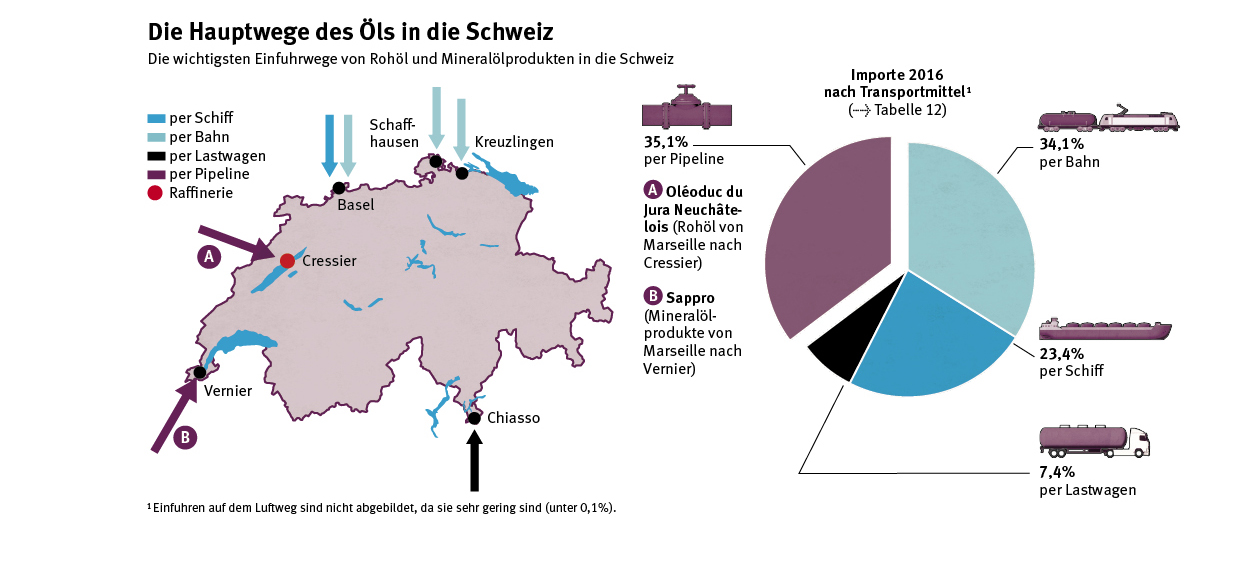 Transport und Lagerung von Erdöl
Rohölzufuhr
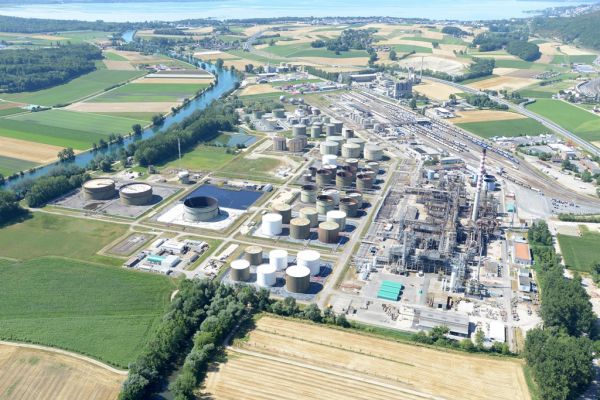 Raffinerie Cressier (Neuenburg)
Transport und Lagerung von Erdöl
Produkteinfuhren
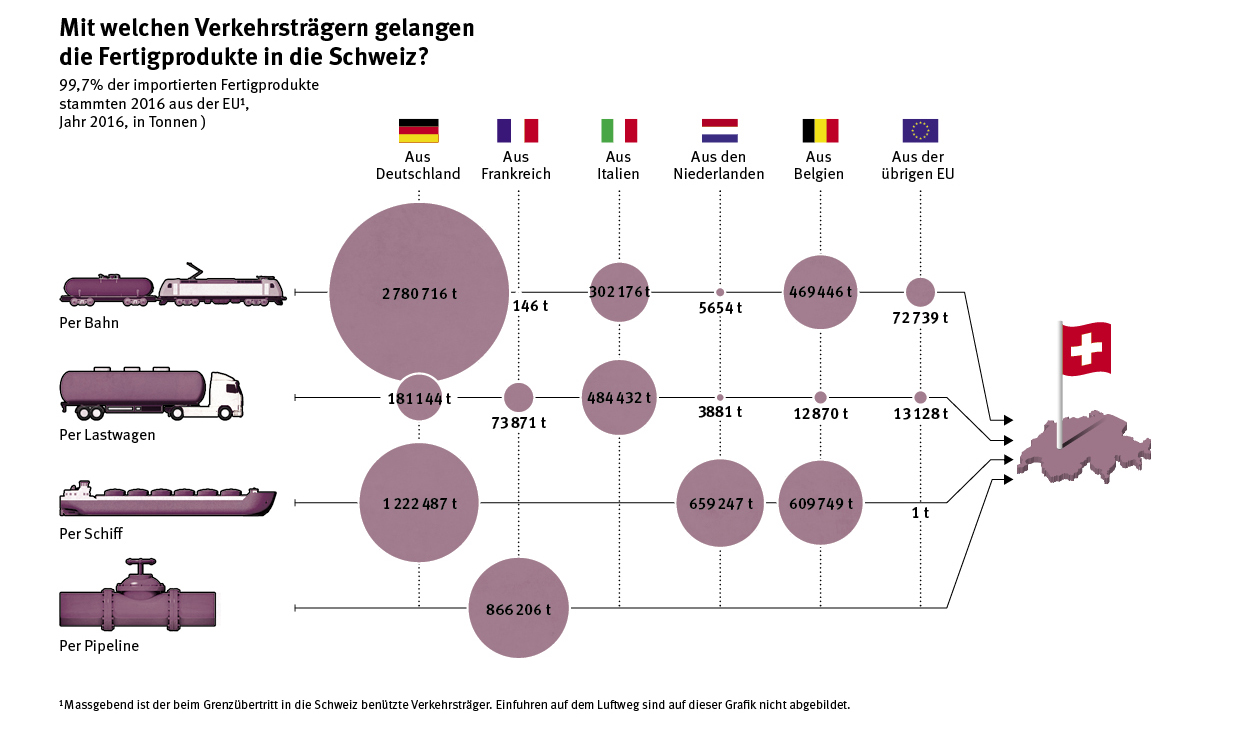 Transport und Lagerung von Erdöl
4. Lagerhaltung

Pflichtlagersystem: 
	Vorrat: 
	4,5 Monate für Heizöl, Diesel, Benzin
	3 Monate für Flugpetrol

Mehr als 7 Millionen m3 Tankkapazität in der Schweiz

Carbura: Pflichtlagerorganisation der Erdölindustrie
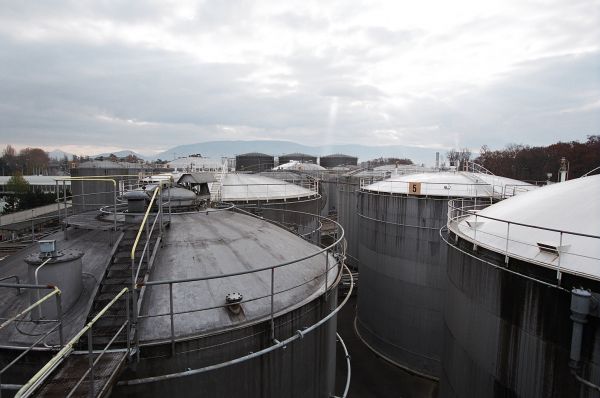